Государственное Бюджетное Образовательное Учреждение детский сад №2703
Проект на тему: «Театр теней»



Подготовила: Музыкальный руководитель 
Соколенко Татьяна Игоревна



Москва 2013 г
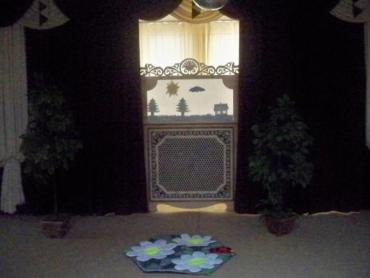 Цель: 
Познакомить детей с теневым театром, его происхождением, техникой.

Задачи: 
Упражнять в координации речи и движения.
Развивать чувство ритма, воображение.
Побуждать детей передавать свои музыкальные впечатления в творческой музыкальной деятельности.
Учить детей изготавливать декорации для теневого театра в форме рисования, вырезания, оформления любой техникой.
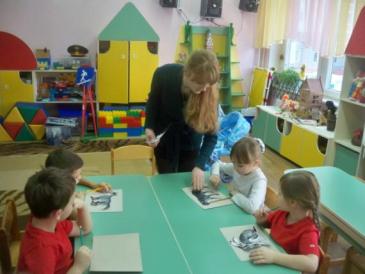 Этапы реализации проекта
1 этап  «Проблемная ситуация»
Цель:  Выявить уровень сформированности  представлений  у детей  старшего дошкольного возраста знаний о театре.
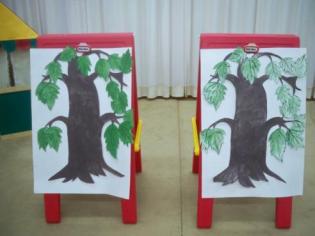 «Дерево познаний»
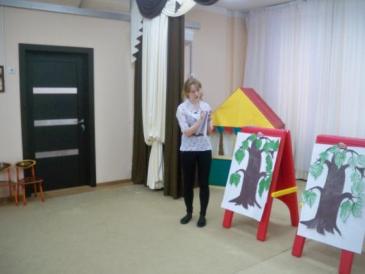 «Заполняем дерево познаний»
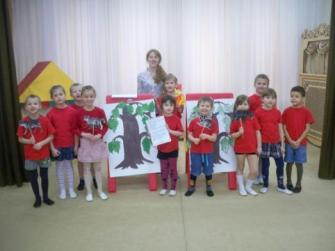 «Готовое дерево познаний»
2 этап «Планирование»
1. Создание картотек театрализованных игр, пальчиковых игр.
2. Овладение детьми выразительными средствами для создания образа персонажей:
движение
поза
мимика
жест
речевая интонация.
3. Участие детей в праздниках и развлечениях с использованием театрализованных постановок.
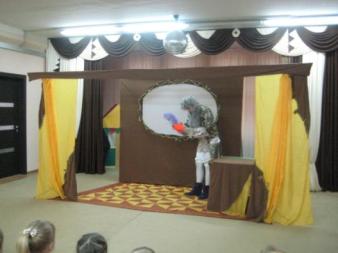